What it Means tobe a Christian  (II)
“A beautiful face will age and a perfect body will change, but a beautiful soul will always be a beautiful soul”
Problem with our age:  some have compro-mised their priorities to focus on the physical
	Ro.6:17, obedience from the heart
	Ro.10:15, beautiful feet…gospel of peace
Lesson One: 
  1.  Family relations
  2.  Social relations
I. Government Relationships
Mt.17:24-27
Law based on Ex.30:13-14, temple mainte-nance, collected from Israelites, age 20+
24: Jesus subject to tax?    (Mt.23:8)
25: Peter answers yes…  
26: Peter admits king’s family is exempt
27: Jesus wants to avoid offense (may cause another to sin)
Mt.17:24-27
27: Jesus wants to avoid offense
Free of tax; other factors must decide.  He gave up His rights.   Mt.5:40-42.   Ph.2
Peter looks a gift-fish in the mouth – statēr (four drachmas).   ESV; NASB: shekel
Israel was a Theocracy  (‘God’ + ‘rule’): state governed by direct divine guidance, or by divinely guided officials.
God wanted even Jesus toobey the law of the land
Mt.22:15-22
15: entangle, as fowler catches birds
16a: Pharisees resisted all foreign power…
16b: they think flattery will buy everything
17: Jews interpretation of Dt.17:15
18: Jesus saw through them
19-20: His visual aid coin (image of Tiberius?)
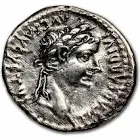 Mt.22:15-22
21: “Caesar’s” . . . therefore render…
Hypocritical to use his coin, not give it back
Caesar had right to tribute because his authority was of God   
Dan.417  This decision is by the decree of the watchers,  And the sentence by the word of the holy ones, In order that the living may know That the Most High rules in the king-dom of men, Gives it to whomever He will, And sets over it the lowest of men
John 19:…10-11
Even Pilate had legitimate authority
Ac.5:…28-29
When government oversteps its bounds … disobedience must follow
Rom.13:…6-7 
Variety of taxes
Romans 13
1: appointed by God
2: resistance invites judgment
3: doing good brings praise
4: God’s minister to you for good
5: conscience’ sake
1 Peter 2
13-14: submit . . . 
15: doing good may silence ignorance 
16-17: honor . . .
I. Government Relationships
II. Economic Relationships
Money Matters
Lk.2:24, Law of Moses was gracious to poor
Lk.8:1-3, Jesus knew personal poverty
Lk.12:13-21, a real fool
22-34, true treasures
Lk.16:19-31, a glance into eternity
Lk.18:18-23, a poor, rich man
Money Matters
Lk.18:18-23, a poor, rich man – 
Kept possessions to maintain present joy.  He would inherit eternal sorrow.
Modern attitude: get as much as possible, for as little effort as possible…even if you have to cheat.    1 Tim.6:10
Work as if Christ were your Foreman.   Ep.6:5
I. Government Relationships
II. Economic Relationships
III. Religious Relationships
Lk.23:46, climax of His earthly life
He always committed everything to God
Christians have same goal
2 Tim.1:12
Illustrated in Paul – Ph.3:12-16
12: We’re not Home yet
13: One thing I do   
13: Forgetting the past
14: Press toward goal.   1Target.  2Prize
15: Paul urges all to have this mind
15-16: Use what you have to reach maturity
Misconceptions…   Some think that . . .
everyone goes to heaven.
being part of a local church guarantees heaven. 
religion is like wearing a Sunday suit.    Rv.3:17
it’s impossible to be different.
Josh.6:22
Josh.24:15